bKAGRA IMCのサイドバンド周波数
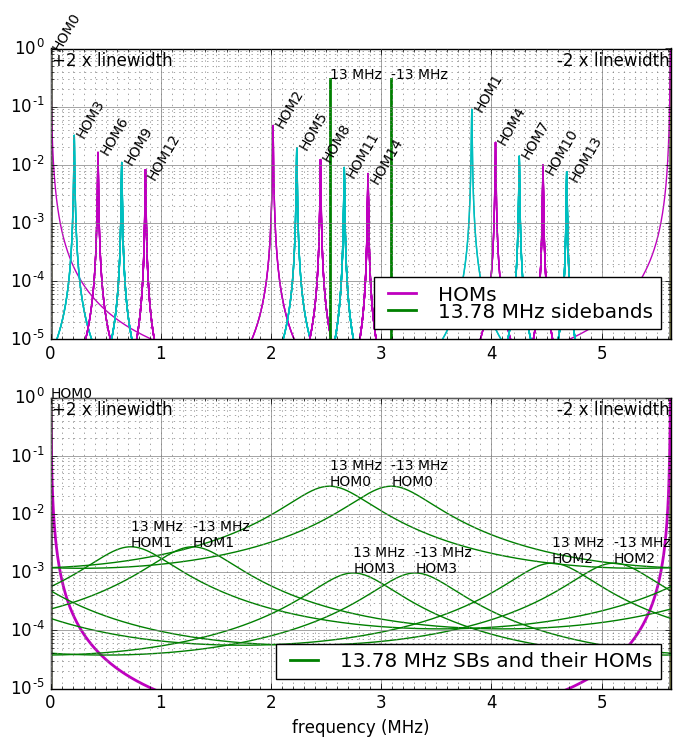 9月からのハイパワーEOM作製のためにIMCサイドバンド周波数を決定する必要がある
IMCに非共振(designed FSR=5.62698725 MHz)かつf1 (FSR*3), f2 (FSR*8),f3 (FSR*10), f3-f1 (FSR*7),f3-f2 (FSR*2)と簡単な整数比でないサイドバンド周波数　→ FSR*2.45 ~ 13.78 MHz　　 でどうか？
高次モードとも被らない(右図)
1